a
a
R
EU ETS Strategy of Compliance Webinar
Giovanna CarosiRINA Marine Rules and Regulation
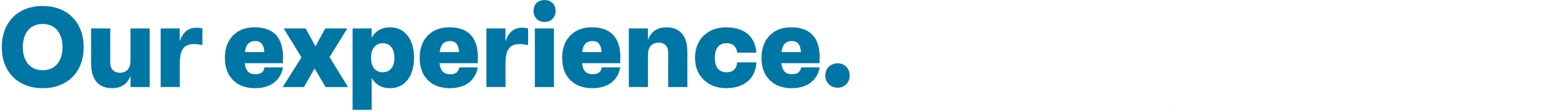 EU Decarbonization Requirements 
Fit for 55
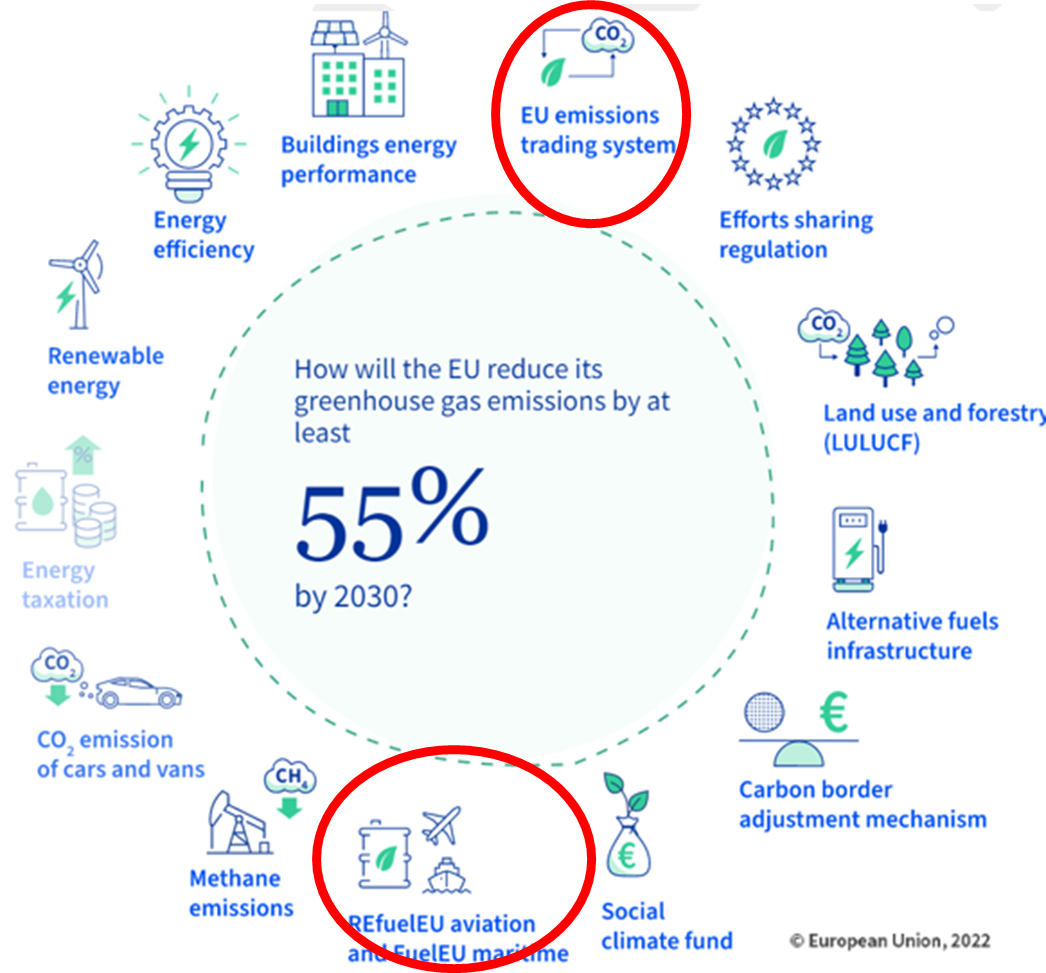 EU Decarbonization Requirements (MRV and ETS)
Key dates
06/06/25
01/01/26
01/01/27
01/10/23
01/01/24
01/04/24
01/01/25
MRV Monitoring Plan
Assessed by Verifier
Submit to a. authority
Approved by a. authority
Delegated Acts adopted
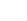 ETS Emission report prev. year submission
30/6  D.o.C.
28/2 31/3
30/9  EUA
30/6 D.o.C.
28/2 31/3
30/9  EUA
30/9  EUA
28/2 31/3
30/6 D.o.C.
Reporting CO2 only in MRV
Cargo/passenger ships  5.000GT
CO2 in ETS, CH4 and N2O reporting in MRV
GHG included in ETS scope
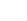 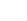 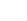 Offshore 400GT, Gen.cargo 400-5.000 GT
Reporting CO2, CH4 and N2O in MRV
Offshore ships ≥ 5000GT included in ETS scope
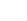 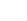 70%
100%
100%
40%
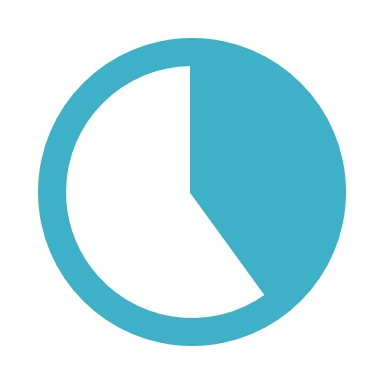 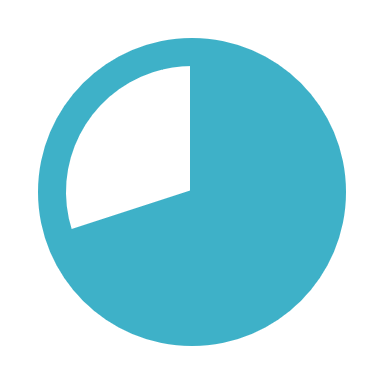 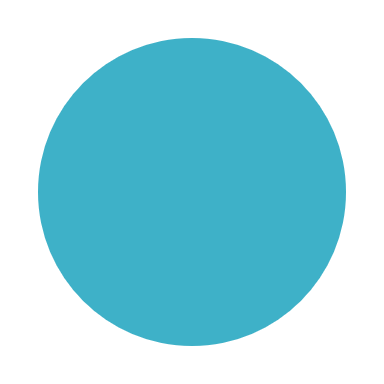 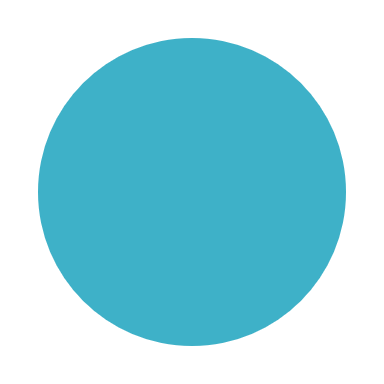 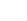 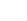 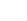 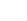 % emissions in ETS
Implementation of MRV Reg. and Dir. ETS
MRV monitoring plan
MRV monitoring plan to be updated using the electronic version available in the Thetis MRV database from Jan. 2024
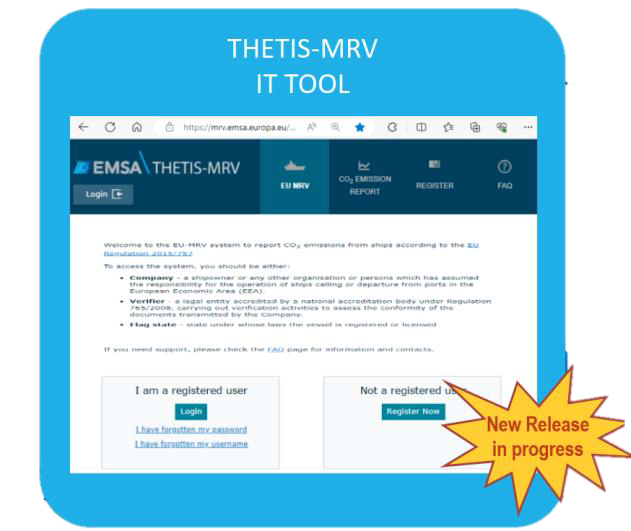 Part B -Basic Data
IMO unique Company and Registered owner identification number
Calculation for CO2 : Updated in view of new table of emission factors
Calculation of CH4 and N2O: New method
Procedure used to determine the CO2 emission factors of biofuels and RFNBOs/RCFs – if applicable
Part E -Management
Procedure for data flow activities

https://mrv.emsa.europa.eu/#public/faq
https://emsa.europa.eu/thetis-mrv/thetis-mrv-videos/
Implementation of MRV Reg. and Dir. ETS
Application
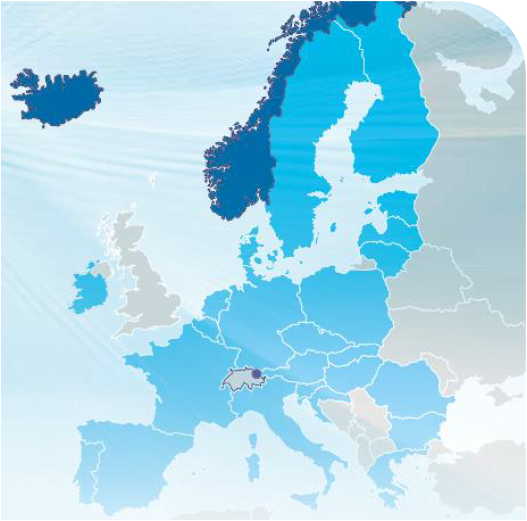 Application of the ETS Directive
Ships ≥ 5.000GT from 1 January 2024 and Offshore ships ≥ 5.000GT from 1 January 2027. 
In relation to:
100% of the emissions within EU ports and from voyages between EU ports
50% of the emissions from voyages to or from EU ports, departing from or arriving at non-EU ports

Emissions to be counted
CO2 from 1 January 2024
Methane CH4 nitrous oxide N2O from 1 January 2026
100%
50%
100%
50%
Implementation of MRV Reg. and Dir. ETS
“Port of call”
“port of call” means the port where a ship stops to load or unload cargo or to embark or disembark passengers, or the port where an offshore ship stops to relieve the crew; 
stops for the sole purposes of refuelling, obtaining supplies,relieving the crew of a ship other than an offshore ship, 
going into dry-dock or making repairs to the ship, its equipment, or both, 
stops in port because the ship is in need of assistance or in distress, 
ship-to-ship transfers carried out outside ports, 
stops for the sole purpose of taking shelter from adverse weather or rendered necessary by search and rescue activities, and 
stops of containerships in a neighbouring container transhipment port (see List)
are excluded
https://climate.ec.europa.eu/eu-action/transport/reducing-emissions-shipping-sector/faq-monitoring-reporting-and-verification-maritime-transport-emissions_en#voyages-and-ports-of-call
https://climate.ec.europa.eu/eu-action/transport/reducing-emissions-shipping-sector/faq-maritime-transport-eu-emissions-trading-system-ets_en
Implementation of MRV Reg. and Dir. ETS
DG CLIMA Clarifications on voyages/emissions
Dry-dock
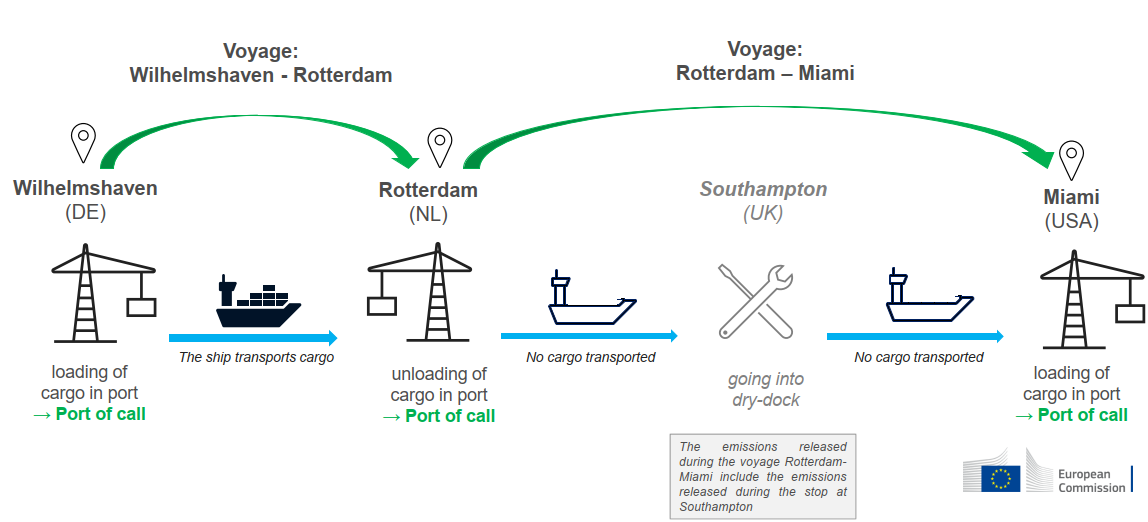 Decomissioning voyage
Maiden voyage
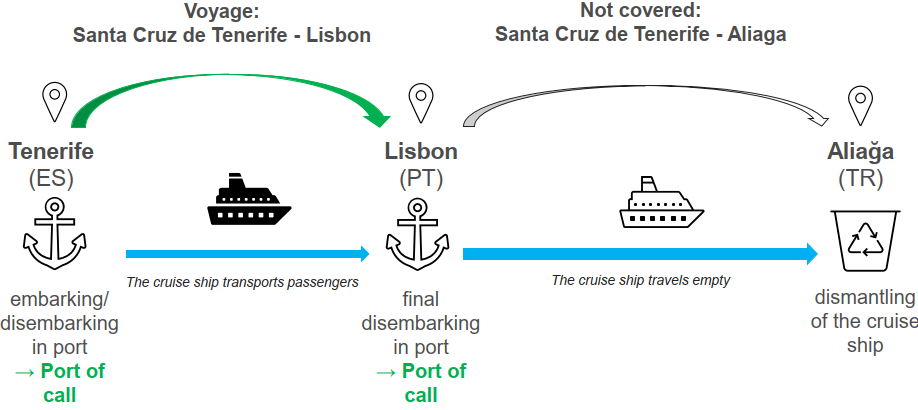 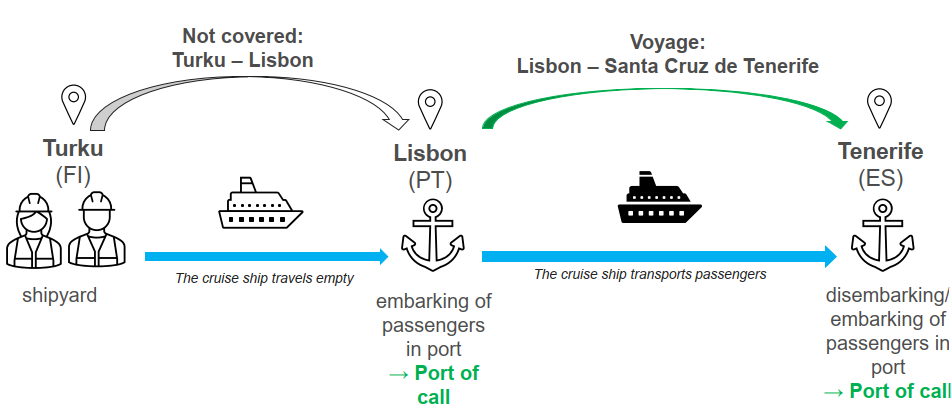 Implementation of MRV Reg. and Dir. ETS
Derogations
❑Ice class ships (IA or IA Super)	 	
to surrender 5% fewer allowances until 
31 December 2030 
❑Derogation: until 31 December 2030, 
emissions excludedfrom voyages by:
·passenger	ships,	other	than	cruise
passenger	ships,	and	by	ro-ro
passengerships,to/fromportsofEU
islandswithpermanentpopulationof
lessthan200.000residents
·passengerorro-ropassengerships
performed	under	a	transnational
publicservicecontract/obligation
·shipsto/fromEUoutermostregion
from/toaportofthesameEUMSState
(includingportswithinandbetweenthe
outermostregionsofthesameMS)
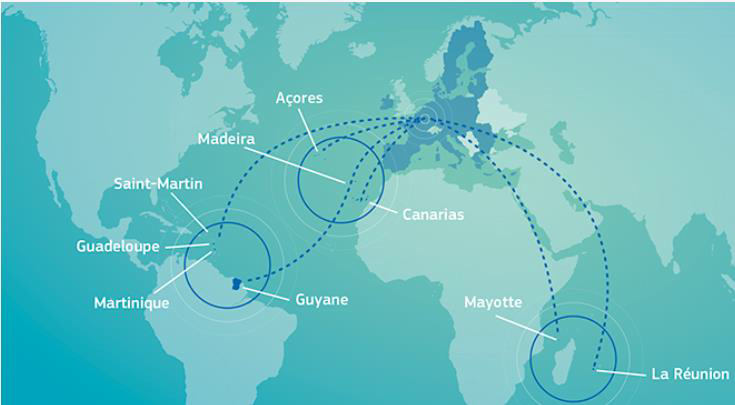 Implementation of MRV Reg. and Dir. ETS
Derogations
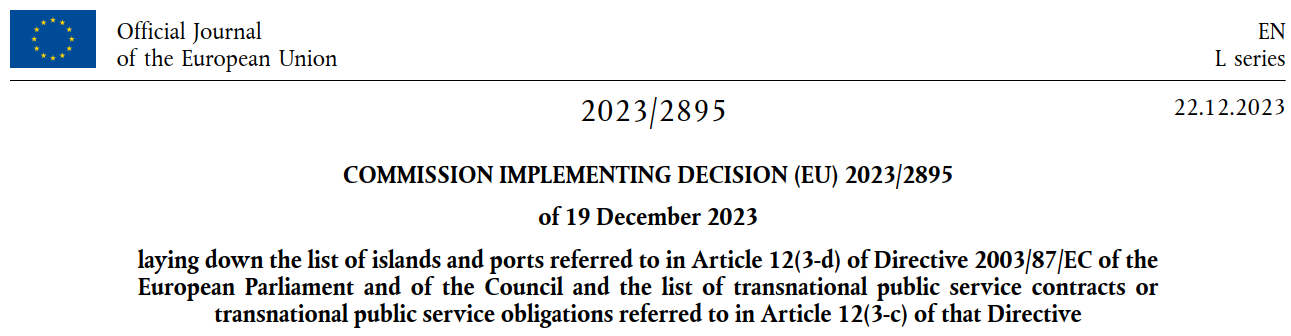 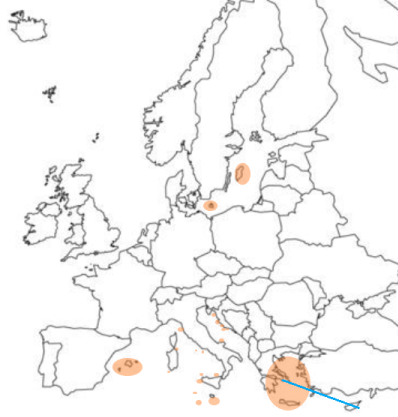 Implementation of MRV Reg. and Dir. ETS
Acts
Implementation of MRV Reg. and Dir. ETS
Exclusions
Compliancewith the 
sustainability criteria and 
GHGsaving criteria 
established by RED Dir.
Biofuel Biogas
EU ETS Directive
Cf the biomass for 
CO2=0
COMMISSION DELEGATED ACT ON REVISED MRV
1.2 Derogation from the general principle and use of emission factors pursuant to Article 14 of Directive 2003/87/EC  
By way of derogation from point 1.1, companies shall not apply the rules laid down in Part A of Annex I to this Regulation 
as regards the determination of the CO2 emission factors where the company uses a fuel complying with the 
sustainability criteria and greenhouse gas emission saving criteria for the use of biomass established by 
Directive (EU) 2018/2001 of the European Parliament and of the Council, with any necessary adjustments for 
application as set out in Implementing Regulation (EU) 2018/2066. In such cases, the CO2 emission factor of the 
biomass fraction of the fuel shall be zero. 
By way of derogation from point 1.1, companies shall not apply the rules laid down in Part A of Annex I to this Regulation 
as regards the determination of the CO2 emission factors where the company uses Renewable Fuels of Non-Biological 
Origin (RFNBO) and Recycled Carbon Fuel (RCF). In such cases, the CO2 emission factor shall be determined in 
accordance with Implementing Regulation (EU) 2018/2066.
Implementation of MRV Reg. and Dir. ETS
Acts
EAST PORT SAID  - EGYPT 
TANGER MED - MOROCCO
ENTITY RESPONSIBLE FOR ETS
CRITERIA TO ASSIGN THE ADMINISTERTING AUTHORITY
Implementation of MRV Reg. and Dir. ETS
Adminstering Authority
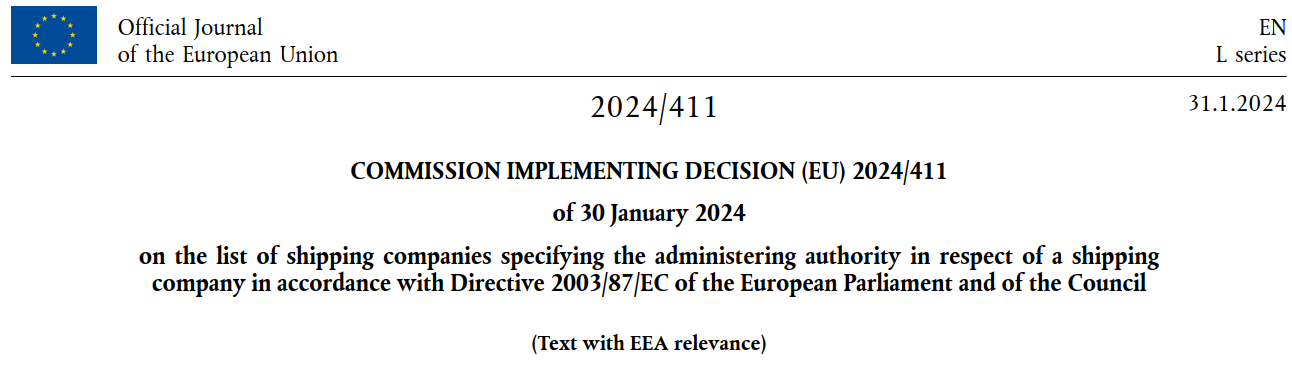 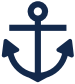 Shipping 
Company
Information gathered from Thetis MRV
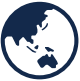 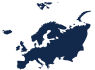 NOT 
Registered in 
a EU/EEA MS
Registered in 
a EU/EEA MS
Information gathered from EU 
vessel traffic monitoring and 
information system
NOT 
performing 
voyages in 
EU
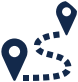 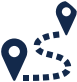 Voyages in 
EU I the last 4 
years
EU/EEA MS 
with the 
greatest 
number of 
port calls in 
the last 4 
years
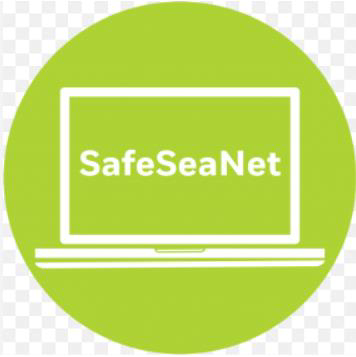 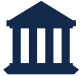 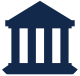 EU/EEA MS 
of the first 
port of call
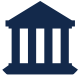 EU/EEA MS
For more info:
a
a
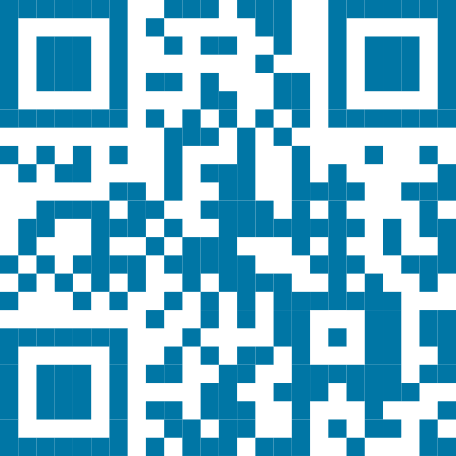 Thank you for your attention
Giovanna Carosi
giovanna.carosi@rina.org
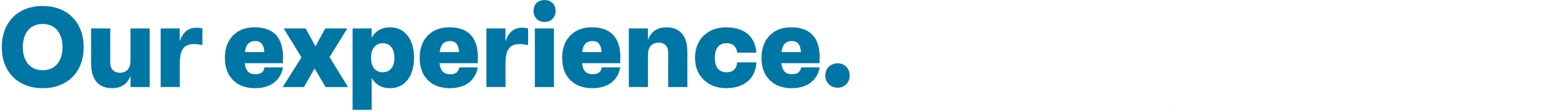